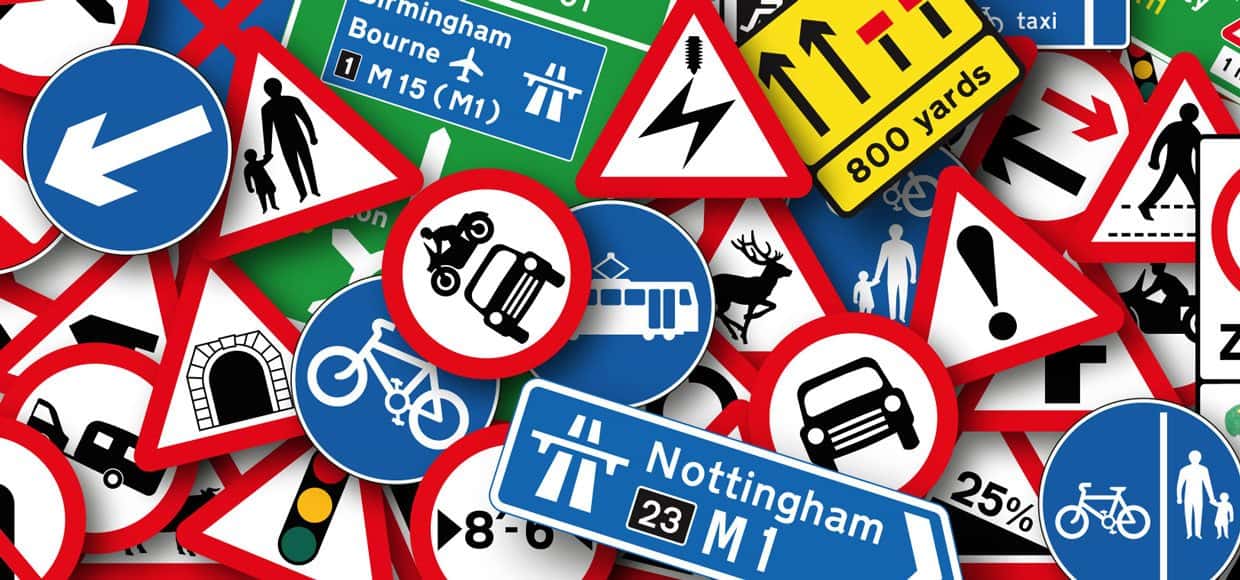 Запрещающие
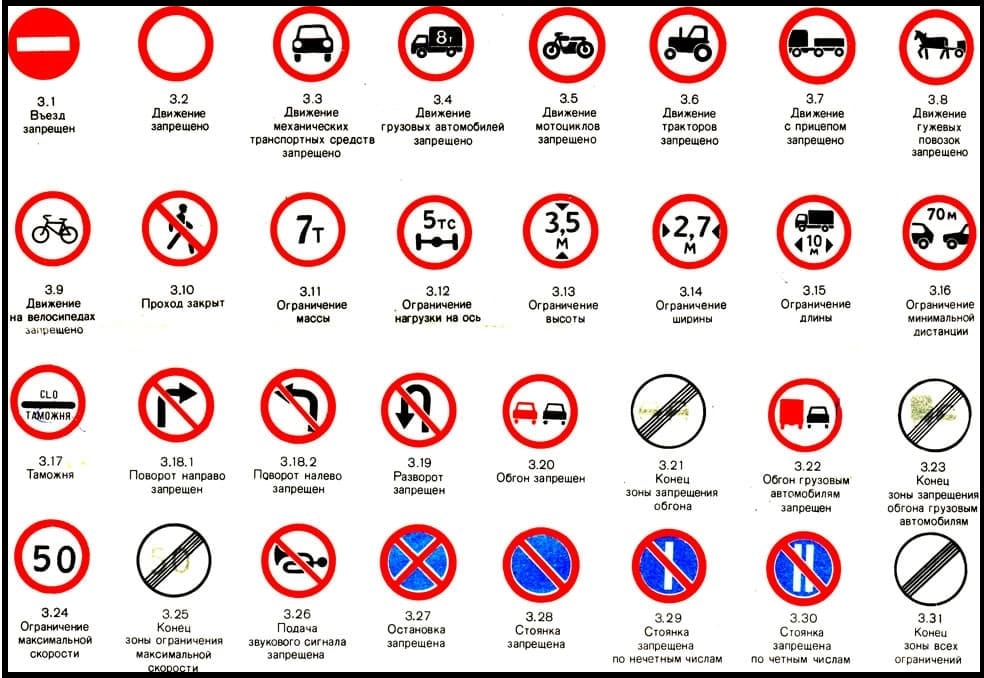 Предупреждающие
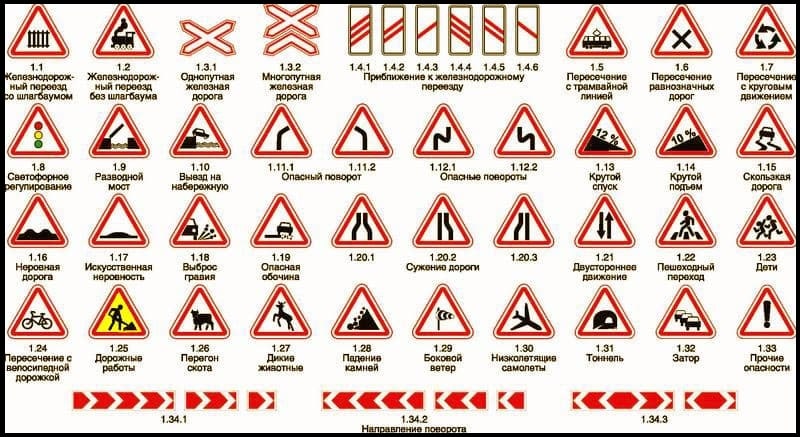 Знаки приоритета
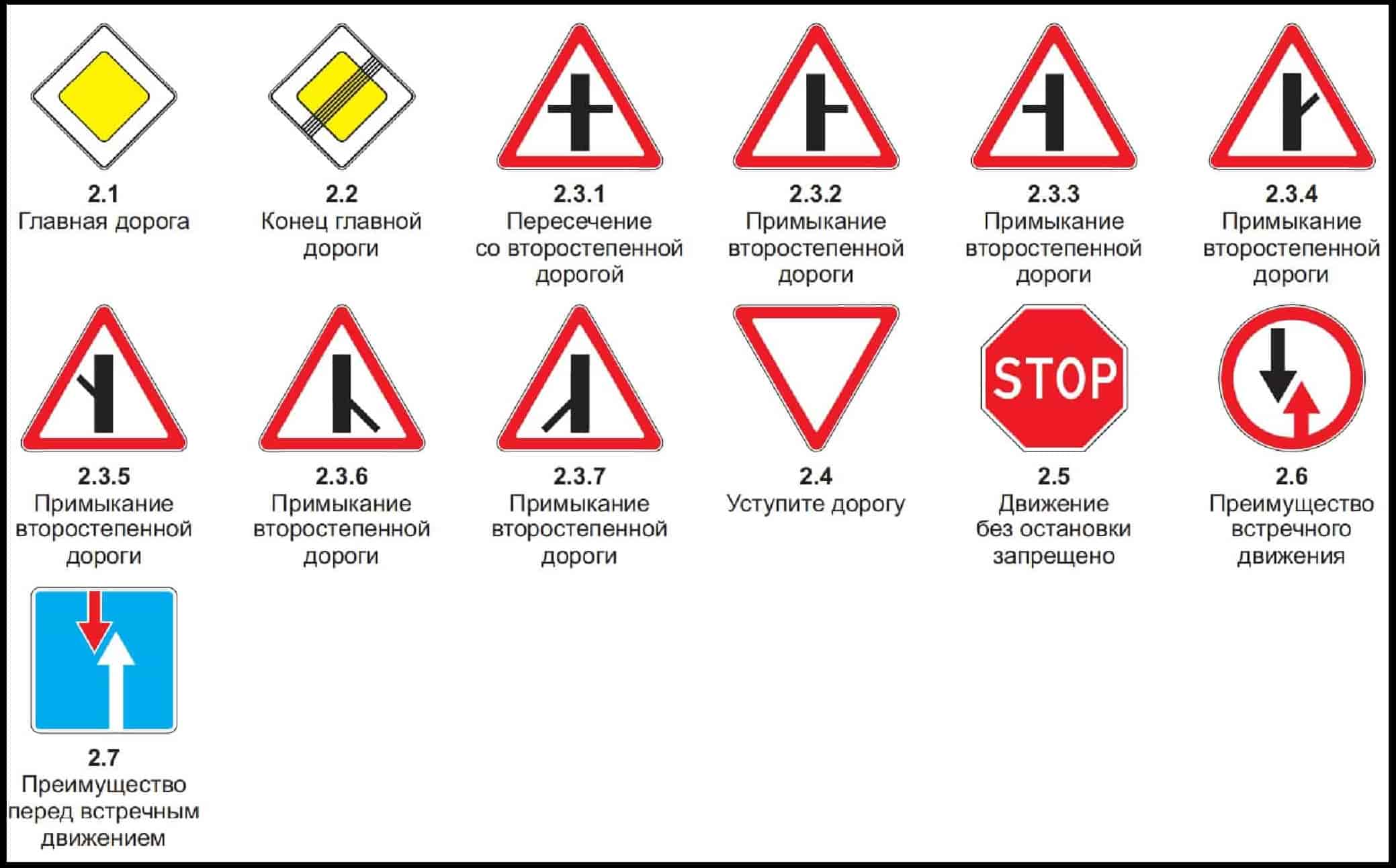 Предписывающие
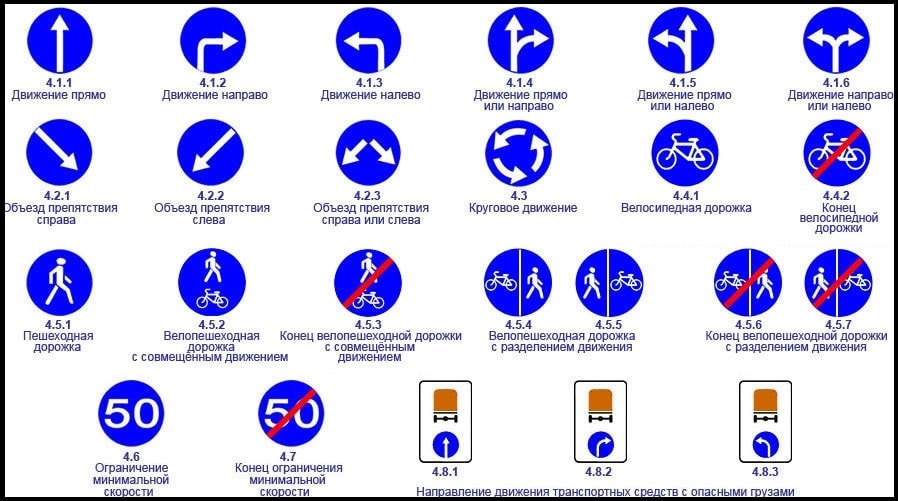 Знаки особых предписаний
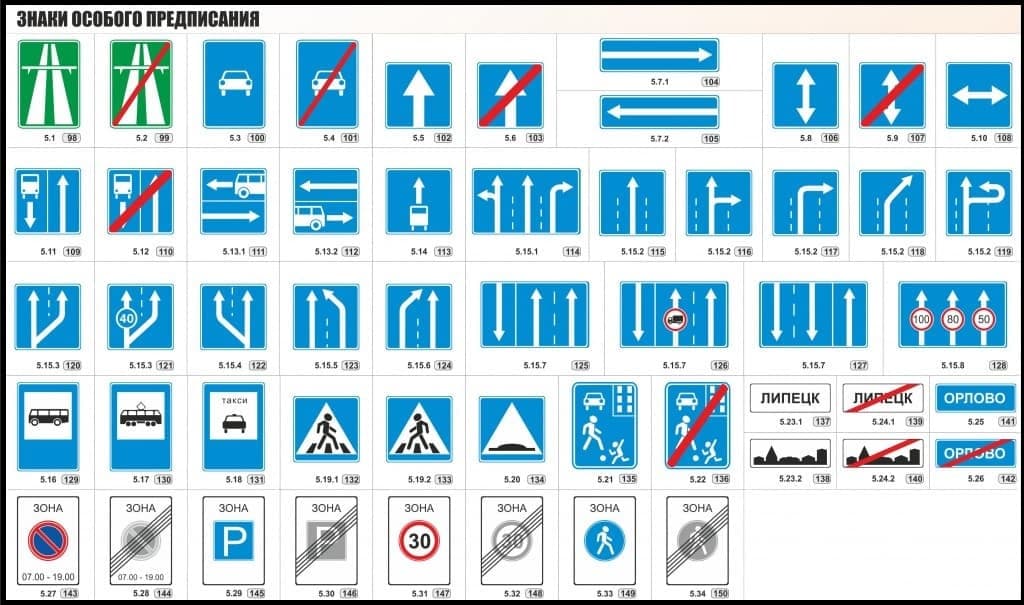 Информационные
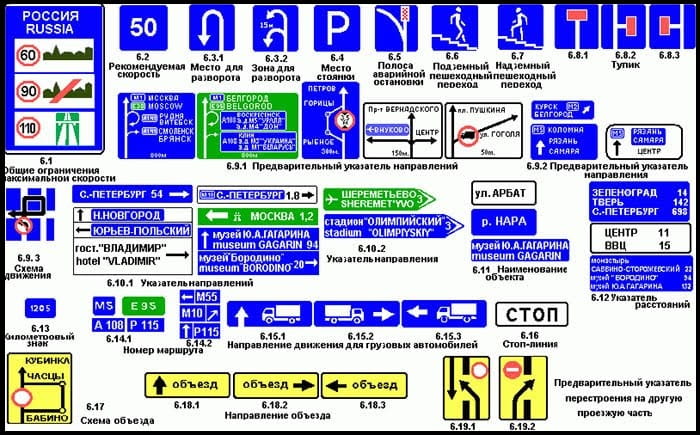 Сервисные
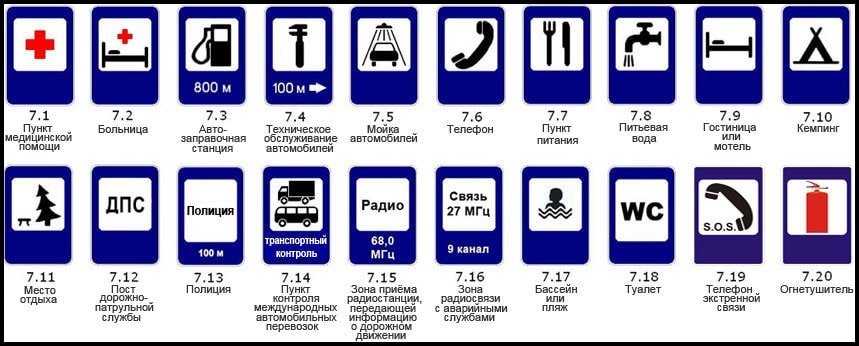 Знаки с дополнительной 
информацией
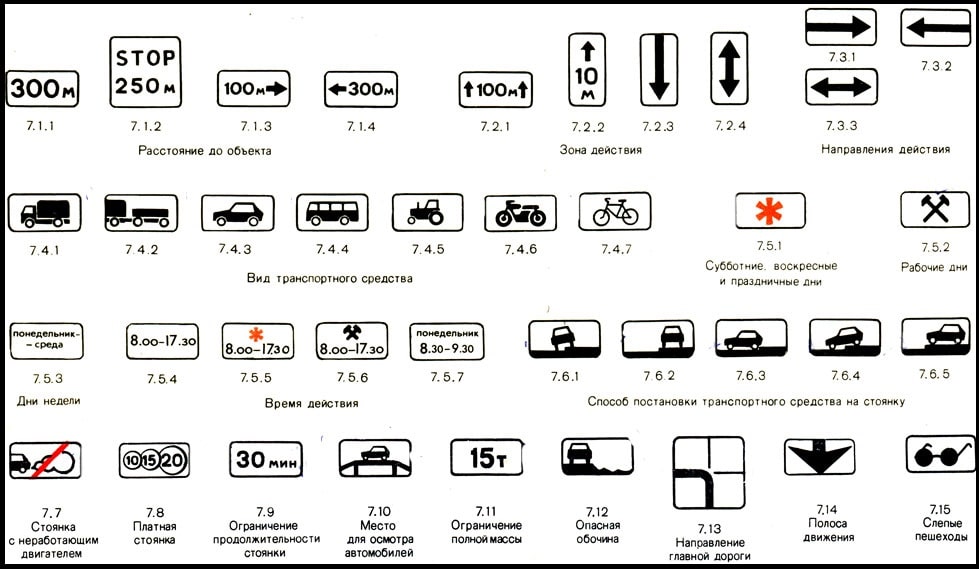